Process of Constitution Amendment
Introduction
Amendment of the Constitution like any other written Constitution, the Constitution of India also provides for its amendment in order to adjust itself to the changing conditions and needs. 
However, the procedure laid down for its amendment is neither as easy as in Britain nor as difficult as in USA. 
Article 368 in Part XX of the Constitution deals with the powers of Parliament to amend the Constitution and its procedure.
Procedure for Amendment
An amendment of the Constitution can be initiated only by the introduction of a bill for the purpose in either House of Parliament and not in the state legislatures.
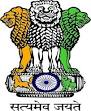 The bill can be introduced either by a minister or by a private member and does not require prior permission of the president.
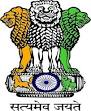 The bill can be introduced either by a minister or by a private member and does not require prior permission of the president.
Each House must pass the bill separately. In case of a disagreement between the two Houses, there is no provision for holding a joint sitting of the two Houses for the purpose of deliberation and passage of the bill.
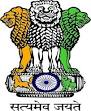 If the bill seeks to amend the federal provisions of the Constitution, it must also be ratified by the legislatures of half of the states by a simple majority, that is, a majority of the members of the House present and voting.
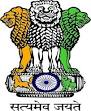 After duly passed by both the Houses of Parliament and ratified by the state legislatures, where necessary, the bill is presented to the president for assent.
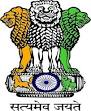 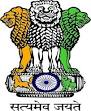 The president must give his assent to the bill. He can neither withhold his assent to the bill nor return the bill for reconsideration of the Parliament.
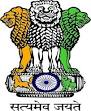 After the president’s assent, the bill becomes an Act (i.e., a constitutional amendment act) and the Constitution stands amended in accordance with the terms of the Act.
TYPES OF AMENDMENTS
Article 368 provides for two types of amendments, that is, by a special majority of Parliament and also through the ratification of half of the states by a simple majority. 
But, some other articles provide for the amendment of certain provisions of the Constitution by a simple majority of Parliament.
Therefore, the Constitution can be amended in three ways: 
Amendment by simple majority of the Parliament, 
Amendment by special majority of the Parliament, and 
Amendment by special majority of the Parliament and the ratification of half of the state legislature
Amendment by simple majority of the Parliament
Simple majority means more than 50% of the members present and voting. 
. Admission or establishment of new states. 
Formation of new states and alteration of areas, boundaries or names of existing states. 
Abolition or creation of legislative councils in states. 
Second Schedule–emoluments, allowances, privileges and so on of the president, the governors, the Speakers, judges, etc. 
Quorum in Parliament. 
Salaries and allowances of the members of Parliament. 
Rules of procedure in Parliament.
8. Privileges of the Parliament, its members and its committees. 
Use of English language in Parliament. 
Number of puisne judges in the Supreme Court. 
Conferment of more jurisdiction on the Supreme Court. 
Use of official language.
Citizenship–acquisition and termination. 
Elections to Parliament and state legislatures. 
Delimitation of constituencies. 
Union territories. 
Fifth Schedule–administration of scheduled areas and scheduled tribes.
 Sixth Schedule–administration of tribal areas.
By Special Majority of Parliament
The majority of the provisions in the Constitution need to be amended by a special majority of the Parliament, that is, 
a majority of the total membership of each House and a majority of two-thirds of the members of each House present and voting. 
The expression ‘total membership’ means the total number of members comprising the House irrespective of fact whether there are vacancies or absentees.
The provisions which can be amended by this way includes: 
Fundamental Rights; 
Directive Principles of State Policy; and 
All other provisions which are not covered by the first and third categories
By Special Majority of Parliament and Consent of States
Those provisions of the Constitution which are related to the federal structure of the polity can be amended by a special majority of the Parliament and also with the consent of half of the state legislatures by a simple majority.
Election of the President and its manner. 
Extent of the executive power of the Union and the states. 
Supreme Court and high courts. 
Distribution of legislative powers between the Union and the states.
Goods and Services Tax Council 
Any of the lists in the Seventh Schedule. 
Representation of states in Parliament. 8. Power of Parliament to amend the Constitution and its procedure (Article 368 itself)